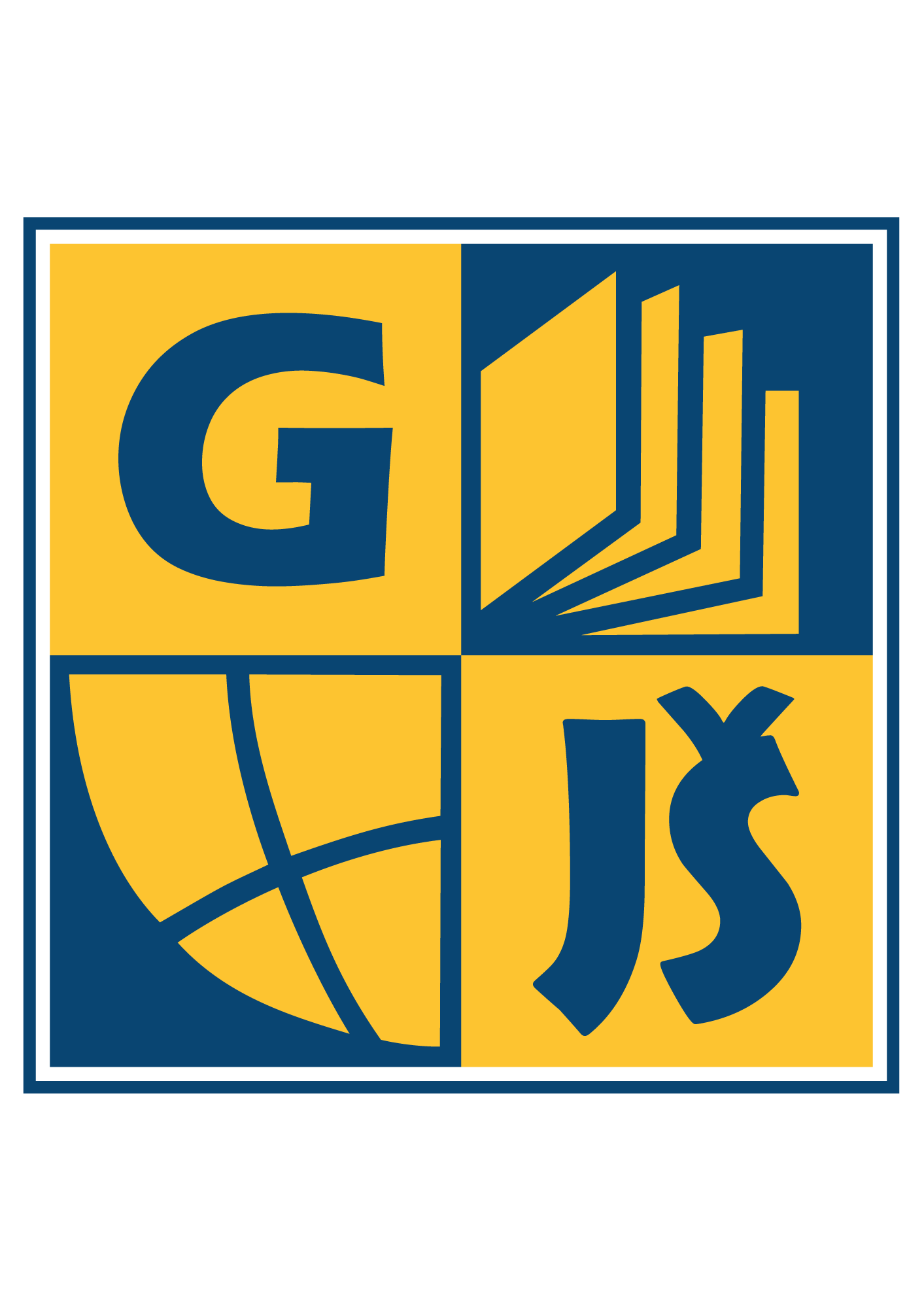 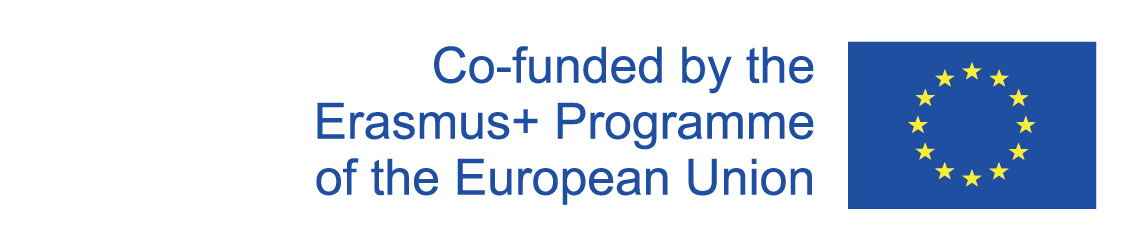 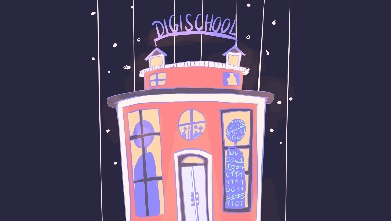 Digi school Geomorfologie
2020-1-SK01-KA226-SCH-094350
2
Litosféra
2
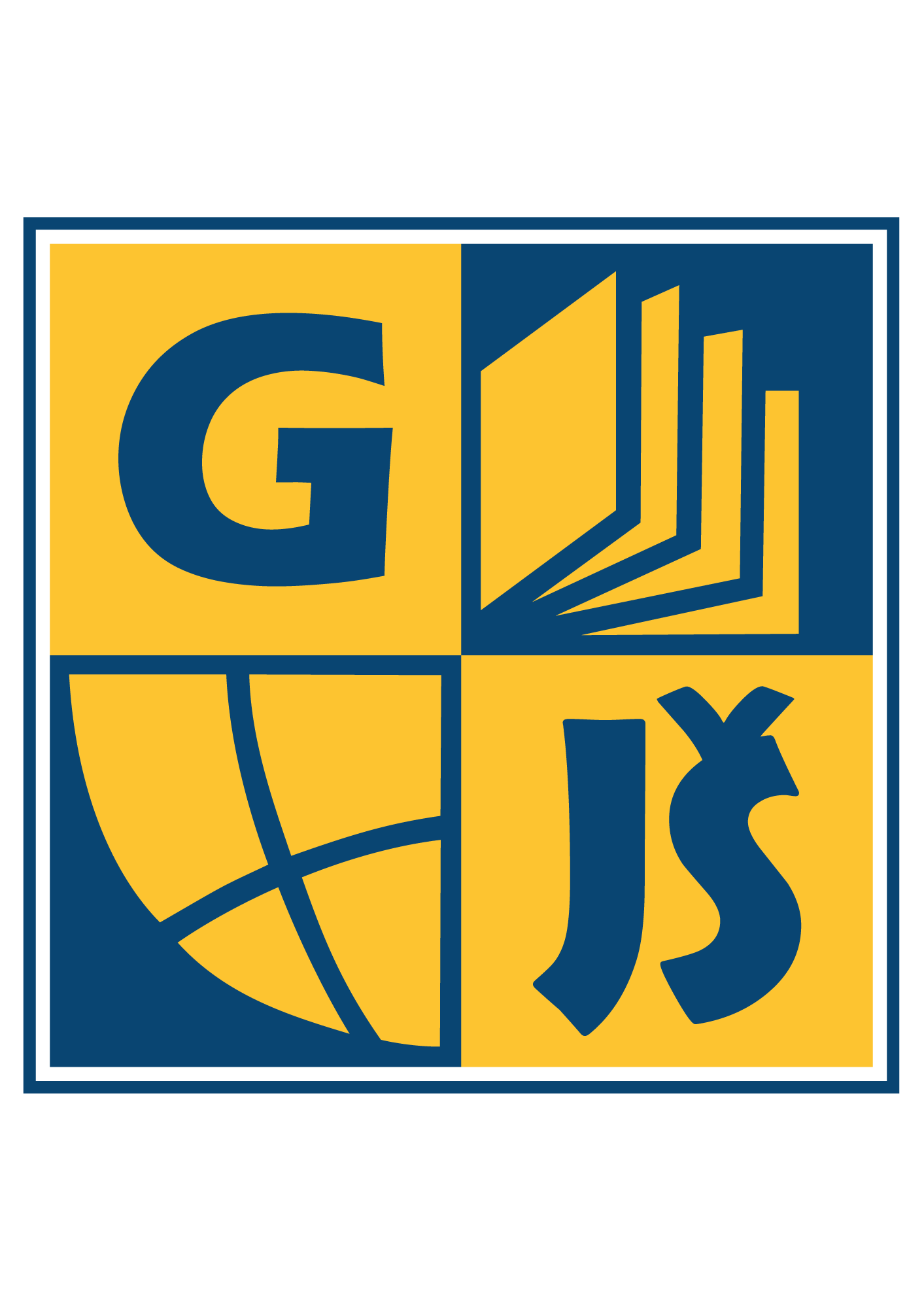 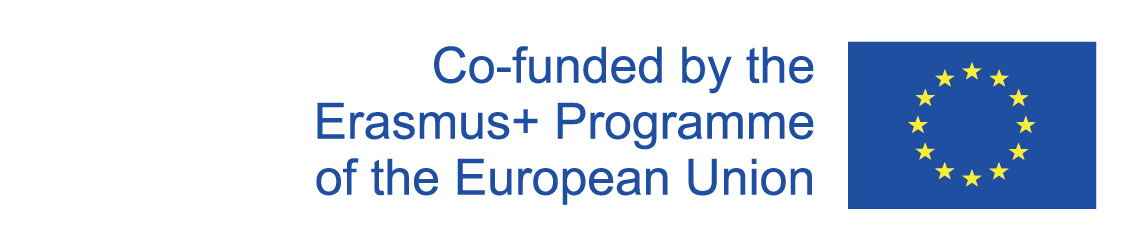 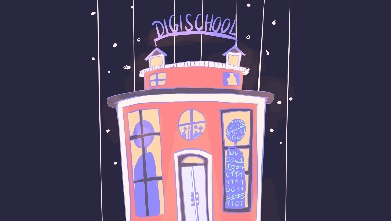 SUBJECT: Geografie 
SPECIFICATION: lze použít k prezentaci i samostudiu 
AGE OF STUDENTS: 15 – 16 let
1 LESSON : 45 min
2020-1-SK01-KA226-SCH-094350
3
Obsah lekce
01
Litosféra
02
Litosférické desky
03
Pohyb litosférických desek
Teorie kontinentálního driftu
04
4
Litosféra
= horninový (kamenný) obal Země
Tvořena zemskou kůrou a nejsvrchnější vrstvou zemského pláště (pevná a křehká hmota)
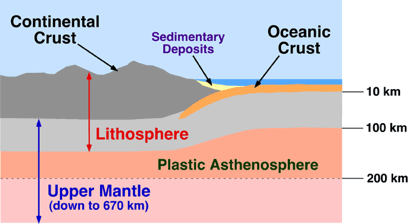 5
Litosférické desky
7 – 9 velkých + řada menších
Pevninské 
Zahrnují světadíly s částmi okolních moří (např. Africká)
Oceánské (např. Tichooceánská)
6
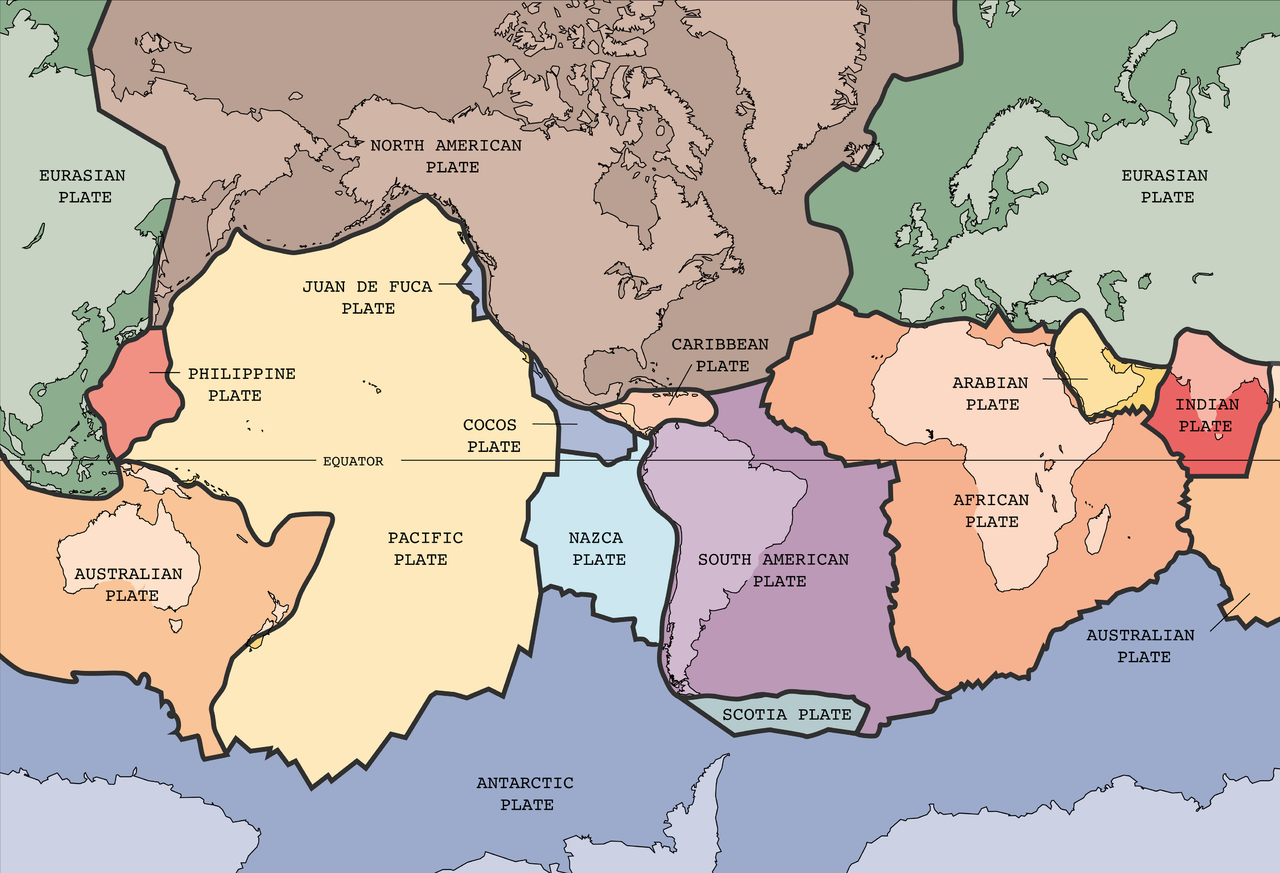 7
Pohyb litosférických desek
Litosférické desky se pohybují po astenosféře (plastické vrstvě zemského pláště, která sahá do hloubky cca 150 m)
Příčina pohybu: konvekční proudění ve svrchním zemském plášti
Rychlost pohybu: v řádech cm/rok
8
Rozhraní litosférických desek
Transformní
Litosférické desky se pohybují podél sebe
Provázeno zemětřesením
Konvergentní
Pohyb lit. desek proti sobě
Jedna lit. deska se podsouvá pod druhou (subdukce)
Dochází k zániku zemské kůry
Provázeno sopečnou činností a zemětřesením
Divergentní
Litosférické desky se pohybují od sebe (vzdalují se)
Vzniká nová zemská kůra
Provázeno sopečnou činností a zemětřesením
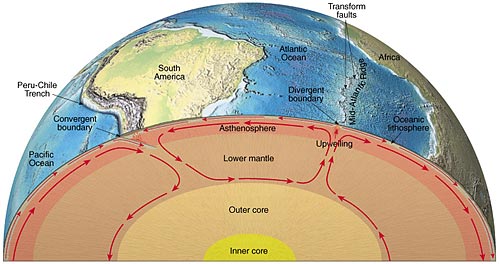 9
Tato fotka od autora Neznámý autor s licencí CC BY-SA-NC
Konvergentní rozhraní
oceánská
-
 pevninská
oceánská
-
 oceánská
pevninská
-
 pevninská
10
Oceánská  - pevninská
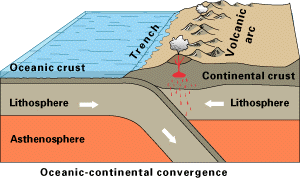 Těžší oceánská deska se podsouvá pod pevninskou desku
Dochází ke vzniku:
hlubokomořského příkopu
pohoří na pobřeží
Př. deska Nazca – Jihoamerická deska (Peruánský příkop, pohoří Andy)
11
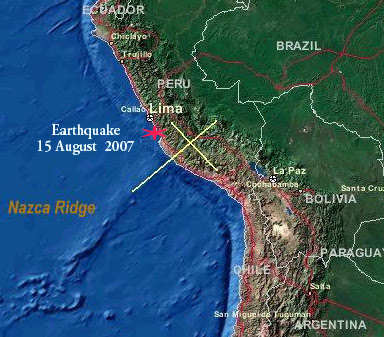 Subdukce desky Nazca pod Jihoamerickou desku – vznik Peruánského příkopu a pohoří Andy
12
Oceánská  - oceánská
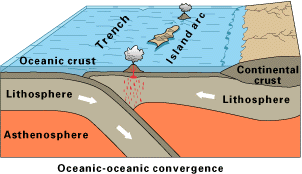 Těžší oceánská deska se podsouvá pod druhou oceánskou desku
Dochází ke vzniku:
hlubokomořského příkopu
oblouku sopečných ostrovů
13
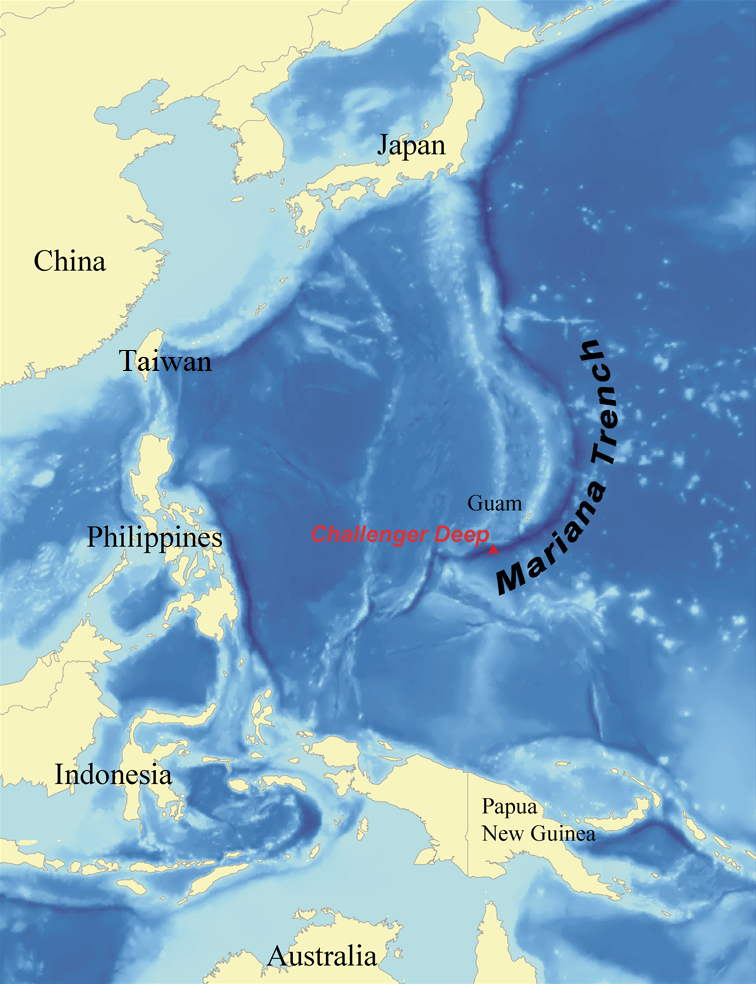 Subdukce Tichooceánské desky pod Filipínskou desku – vznik Mariánského příkopu a Mariánských ostrovů
14
Pevninská - pevninská
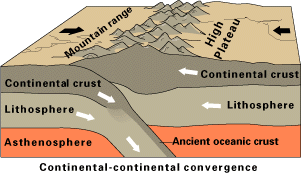 Těžší pevninská deska se podsouvá pod druhou pevninskou desku
Dochází ke vzniku pohoří
15
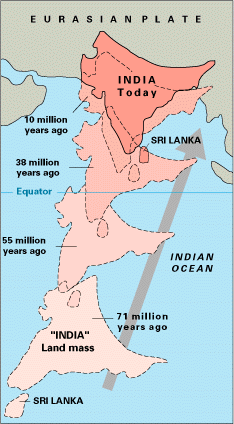 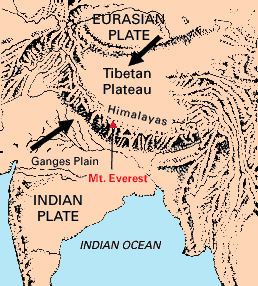 Subdukce Indické desky pod Eurasijskou desku
16
Divergentní rozhraní
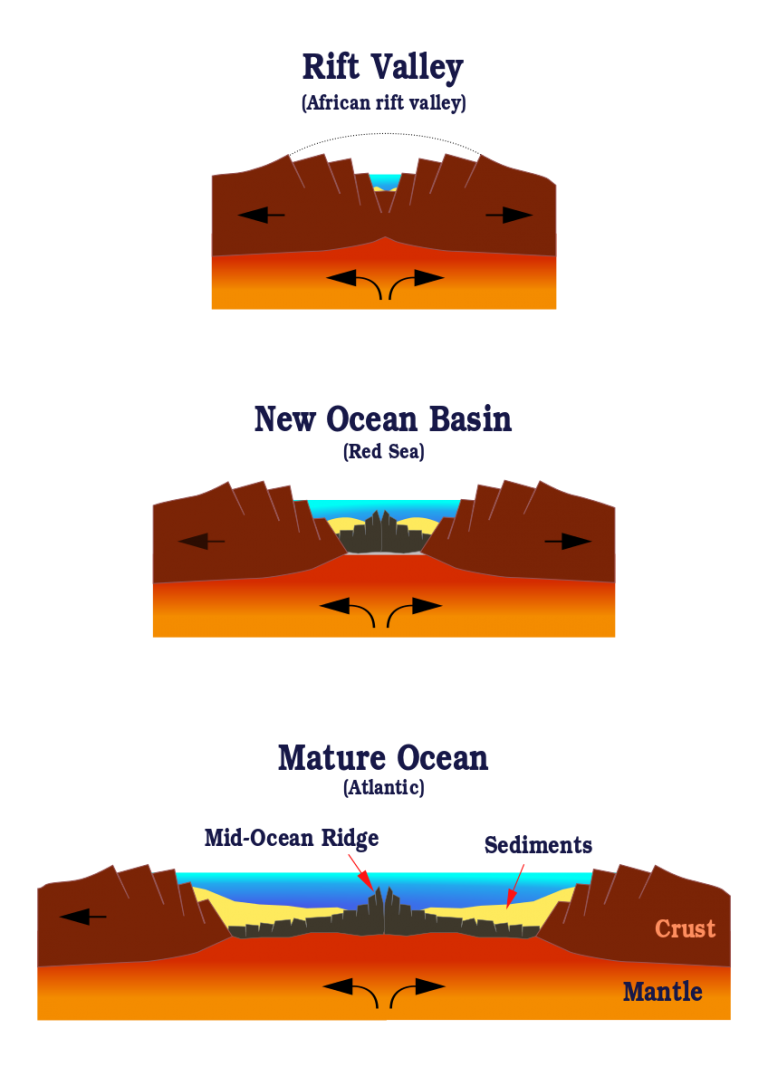 Litosférické desky se pohybují od sebe
Fáze:
Vznik příkopové propadliny postupem času vyplněné jezery
Průnik moře
Vznik nového oceánu
17
Transformní rozhraní
Litosférické desky se pohybují podél sebe
Stejným směrem různou rychlostí
Opačným směrem
Např. zlom San Andreas nebo zlomy vznikající v kolmém směru divergentních rozhraní
18
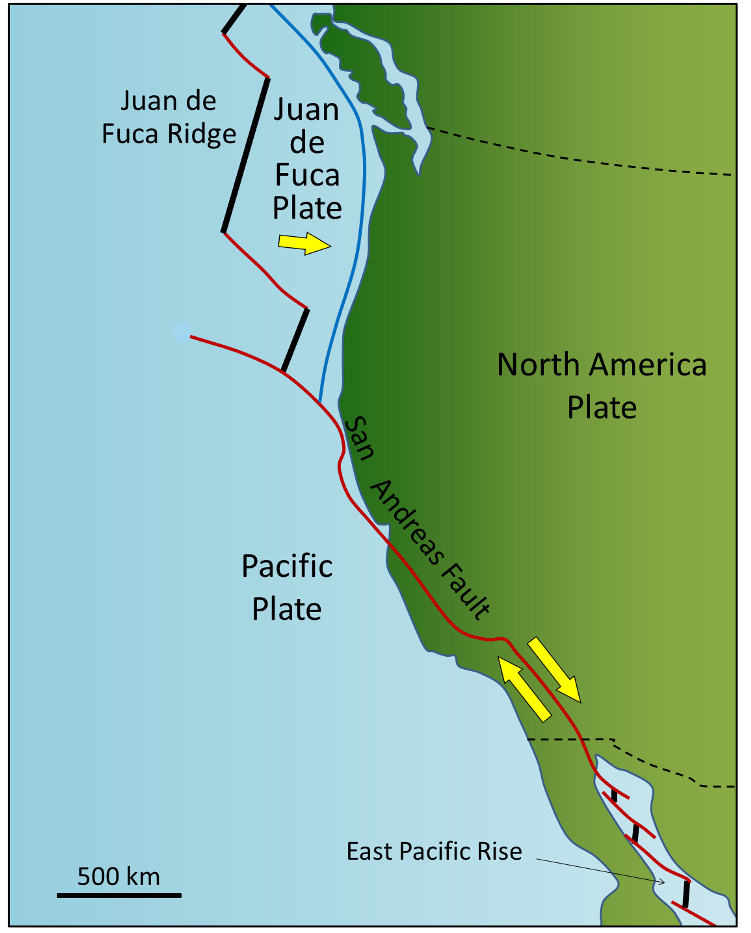 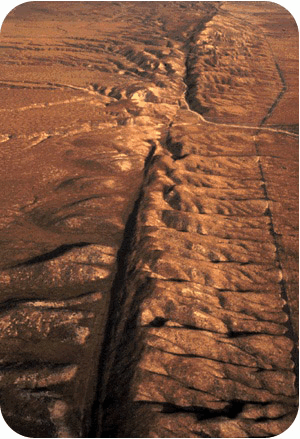 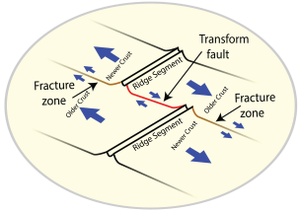 Zlomy lemující divergentní rozhraní
Zlom San Andreas
19
Teorie kontinentálního driftu
Formuloval Alfred Wegener na poč. 20. stol.
Všechny kontinenty dříve tvořily jeden celek – prakontinent Pangea, který se postupem času rozdělil na menší části – zárodky dnešních kontinentů
Důkaz: 
podobný tvar pobřeží
Návaznost geologických struktur
Fosilie stejných rostlin a živočichů vyskytující se v různých světadílech
Pevninské štíty =  jádra dnešních kontinentů (zbytky zaniklých prakontinentů
20
Pevninské štíty
jádra dnešních kontinentů (zbytky zaniklých prakontinentů) 
nejstarší části pevnin
geologicky stabilní oblasti
Např. Baltský štít v Evropě
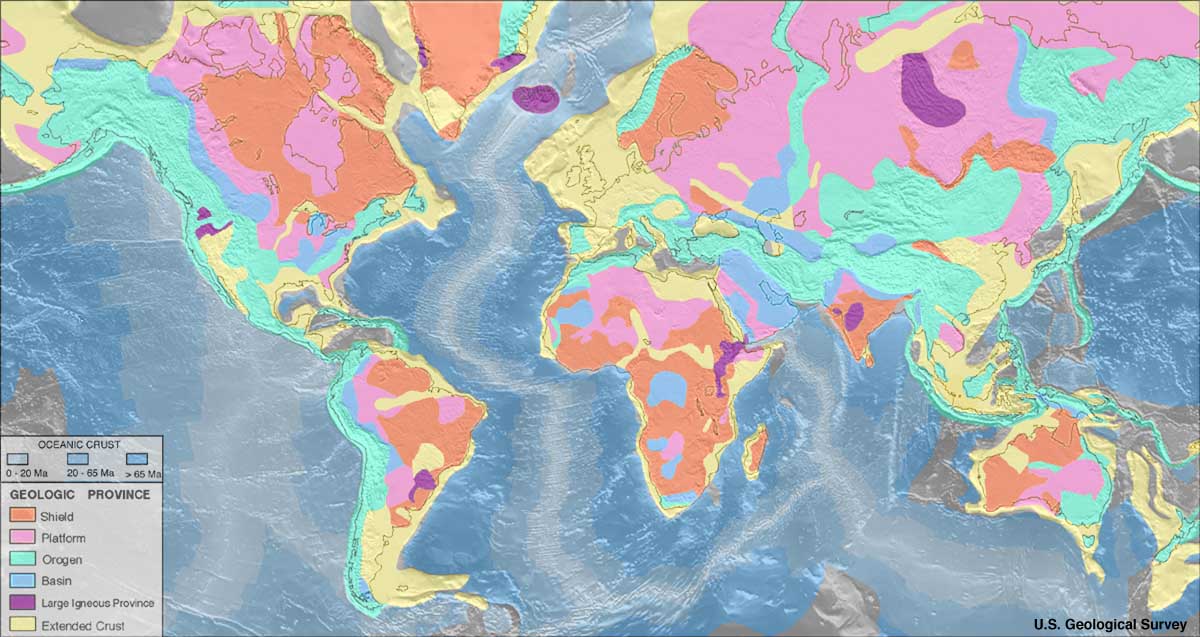 21
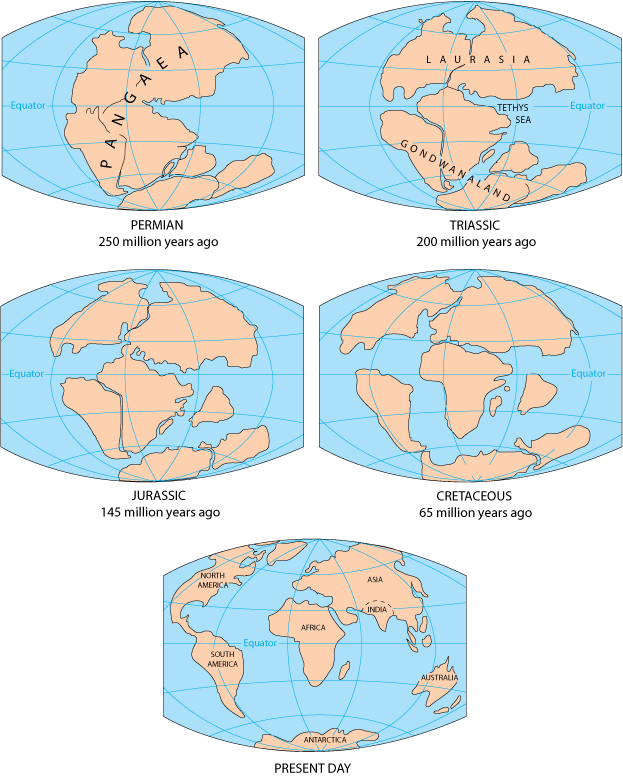 video
Teorie kontinentálního driftu
22
Tato fotka od autora Neznámý autor s licencí CC BY-SA-NC
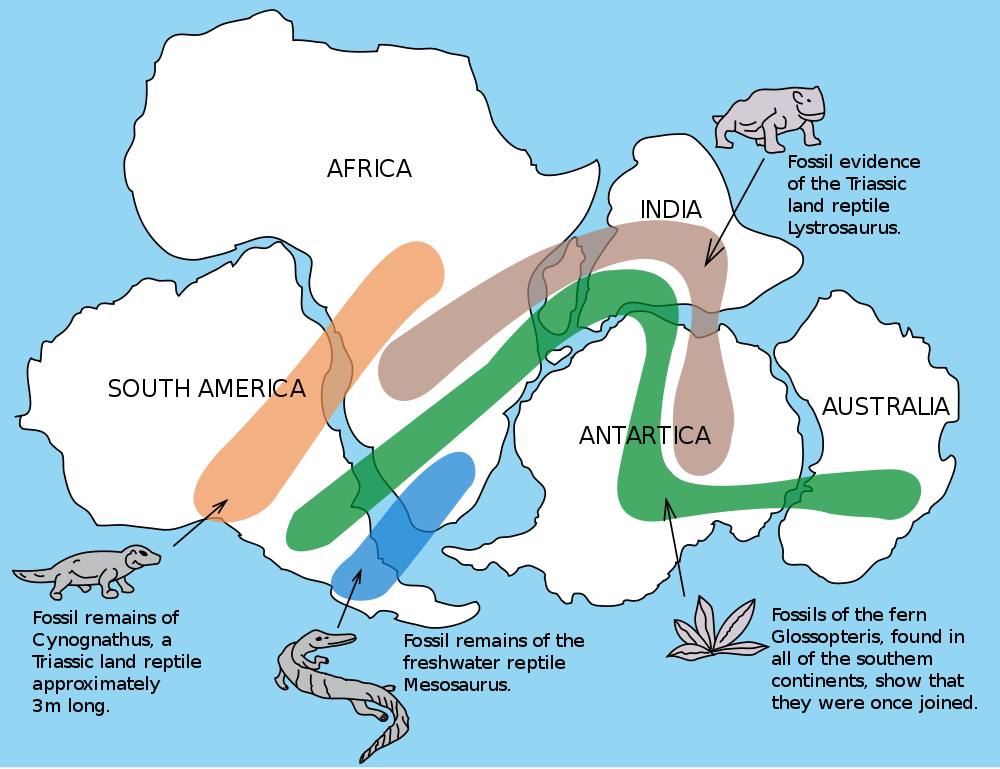 Výskyty fosílií dokládající Wegenerovu teorii kontinentálního driftu
23
Kahoot
https://kahoot.it/challenge/007456825
24
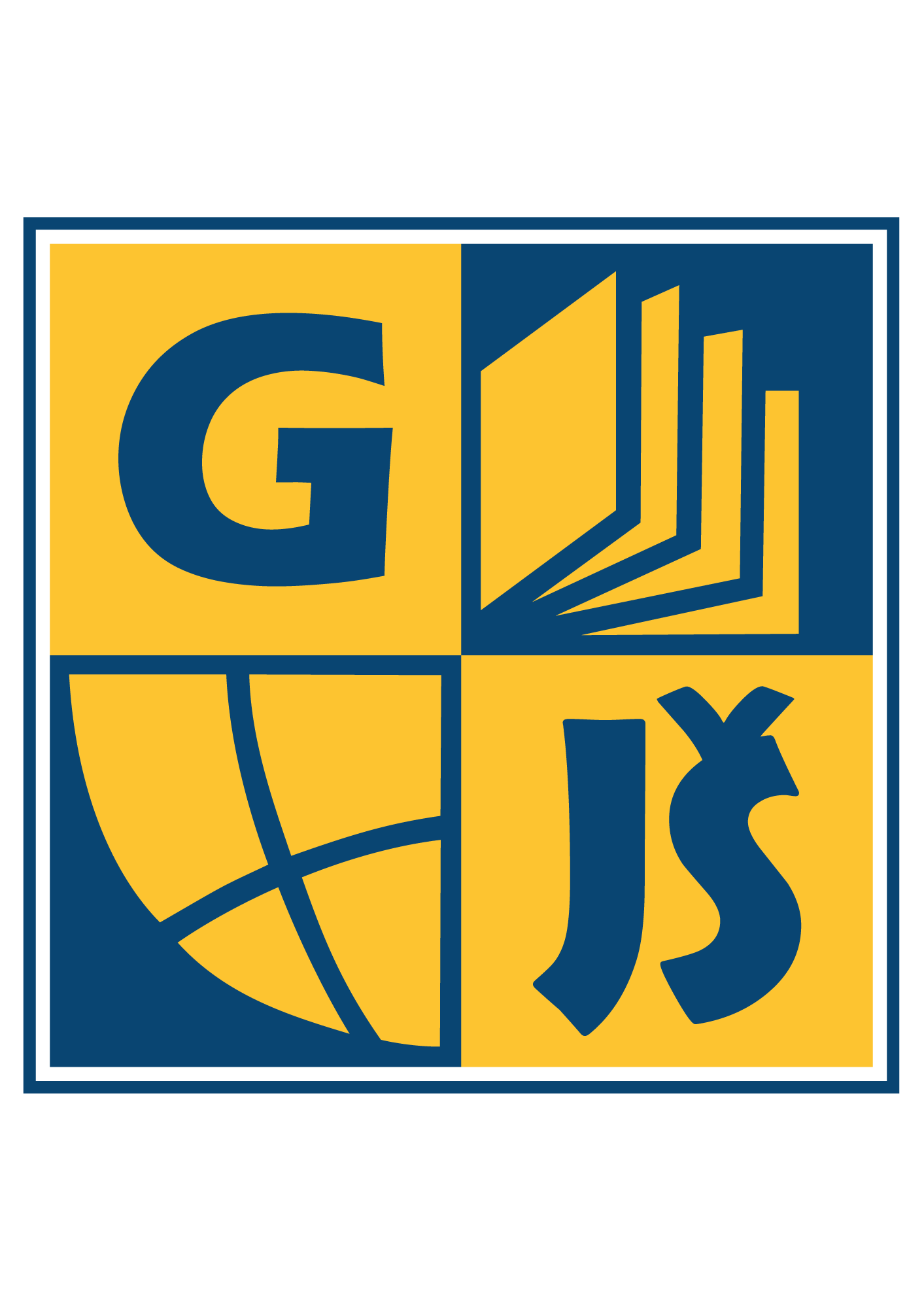 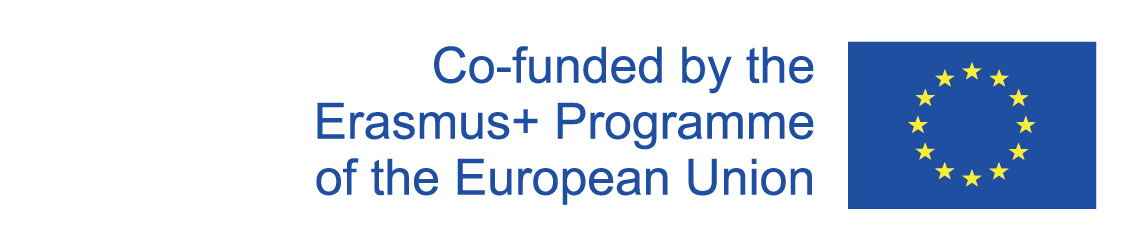 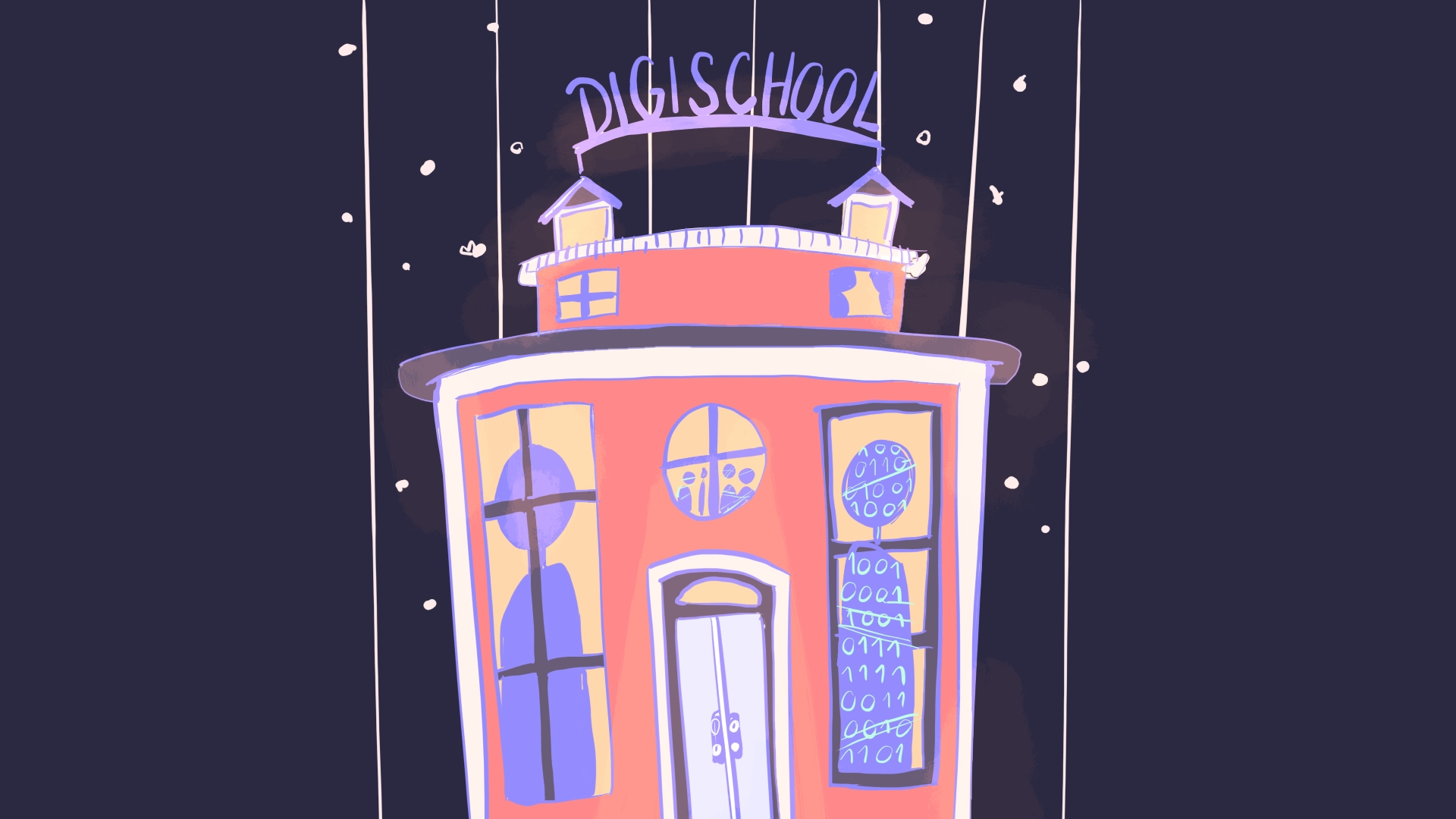 Použité zdroje:
Galerie obrázků MS Office
2020-1-SK01-KA226-SCH-094350
25
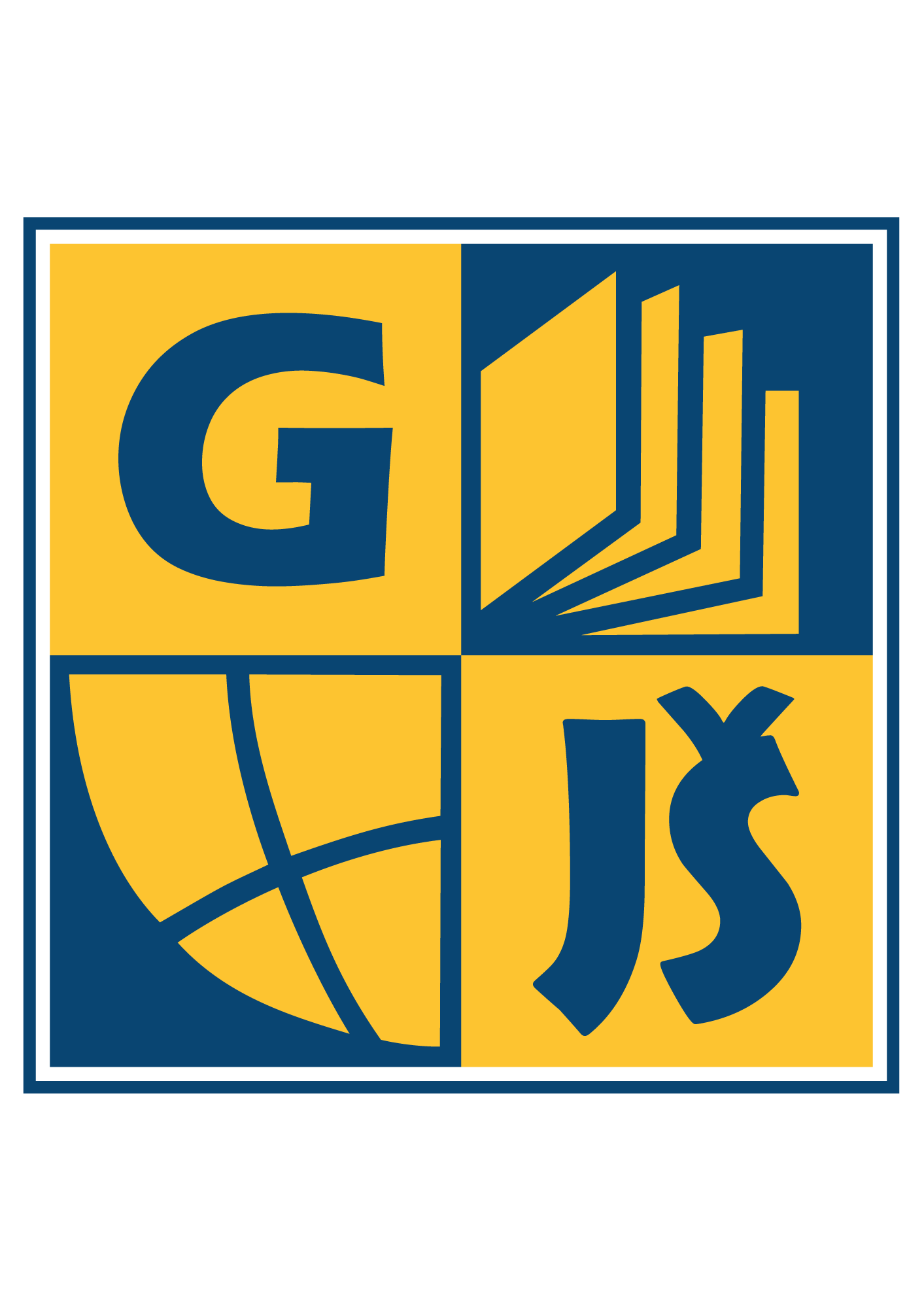 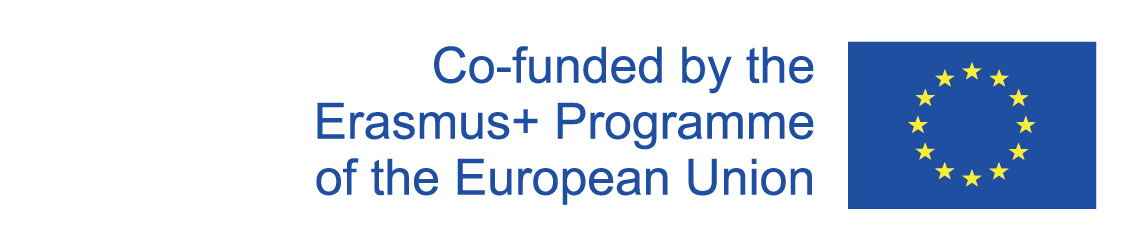 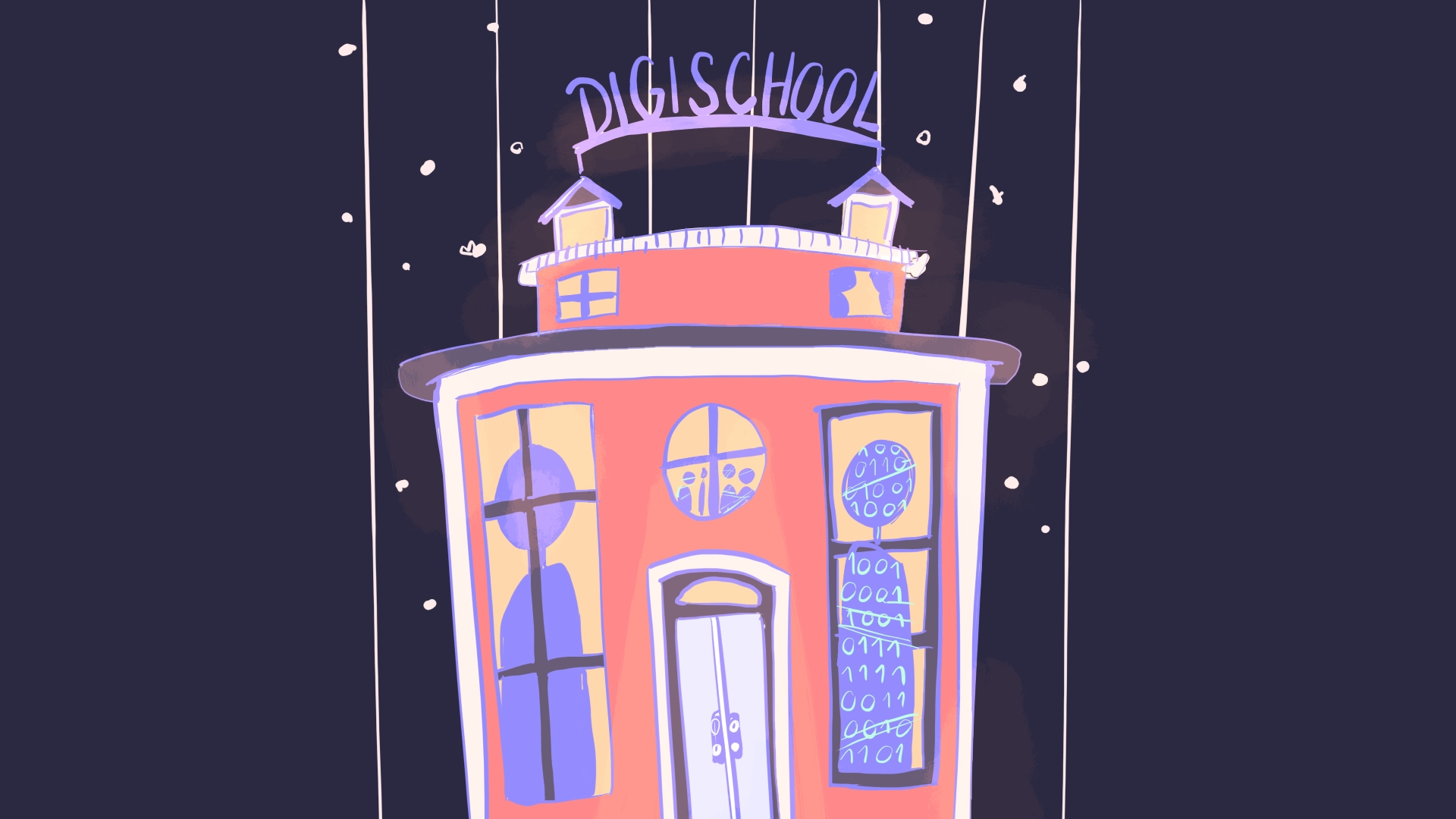 2020-1-SK01-KA226-SCH-094350	DIGI SCHOOL
Délka projektu:  01. 03. 2021 – 28. 02. 2023
Rozpočet partnerství: 101.092,-€ 
Rozpočet GJŠ Zlín: 20.829,- €
Intelektuální výstupy všech partnerů: ANJ, NEJ, FRJ,SPJ, DEJ, OBN, CHE, GEO, MAT, BIO, EKN, ITK, 
HUV, ETV
Intelektuální výstupy GJŠ Zlín v předmětech MAT, GEO, CHE, SPJ
2020-1-SK01-KA226-SCH-094350
26
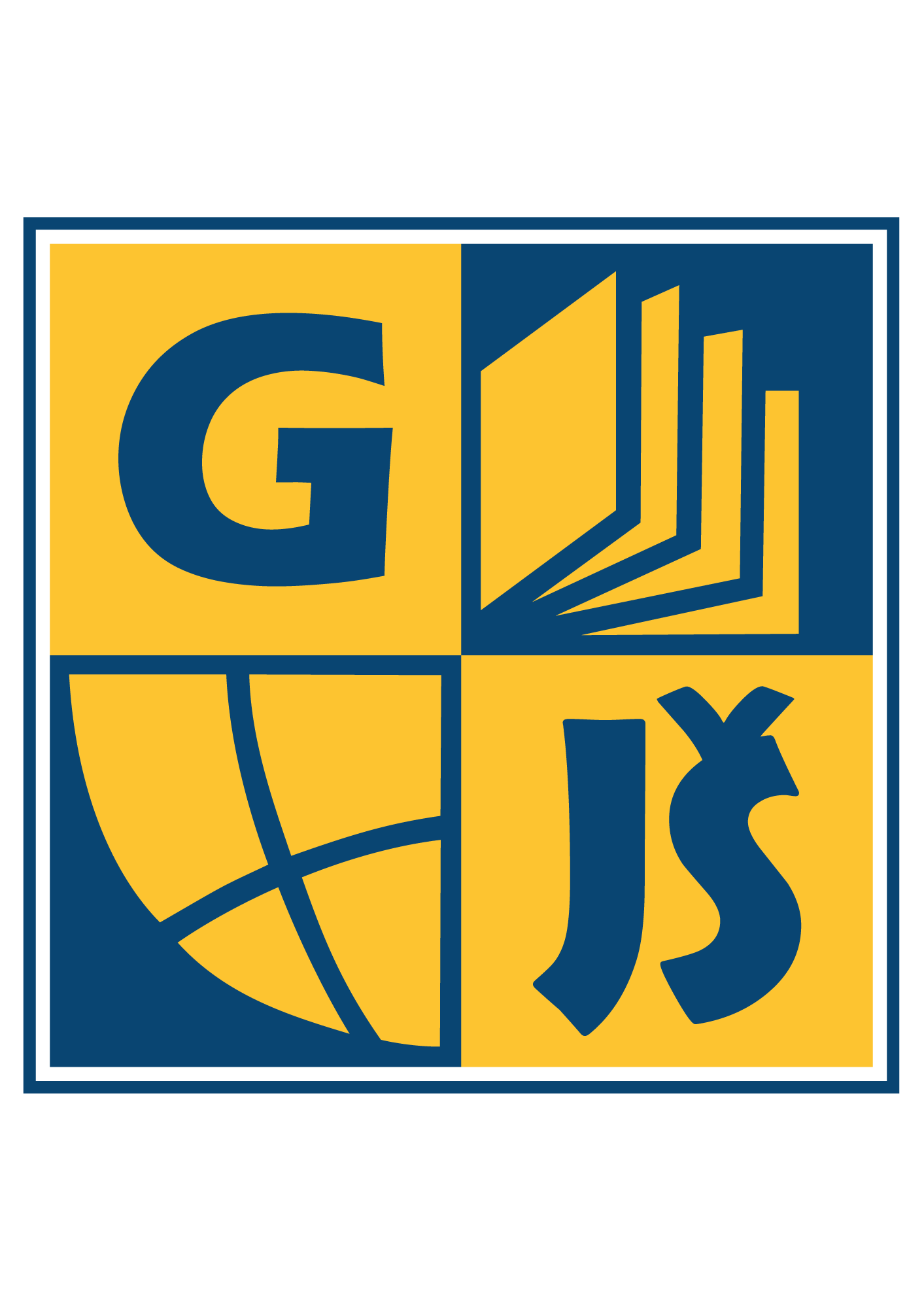 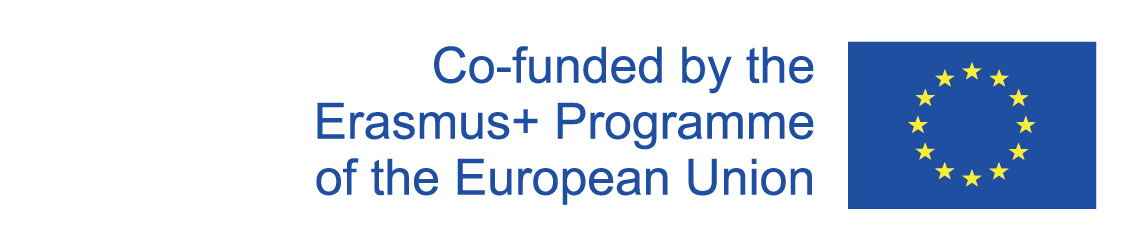 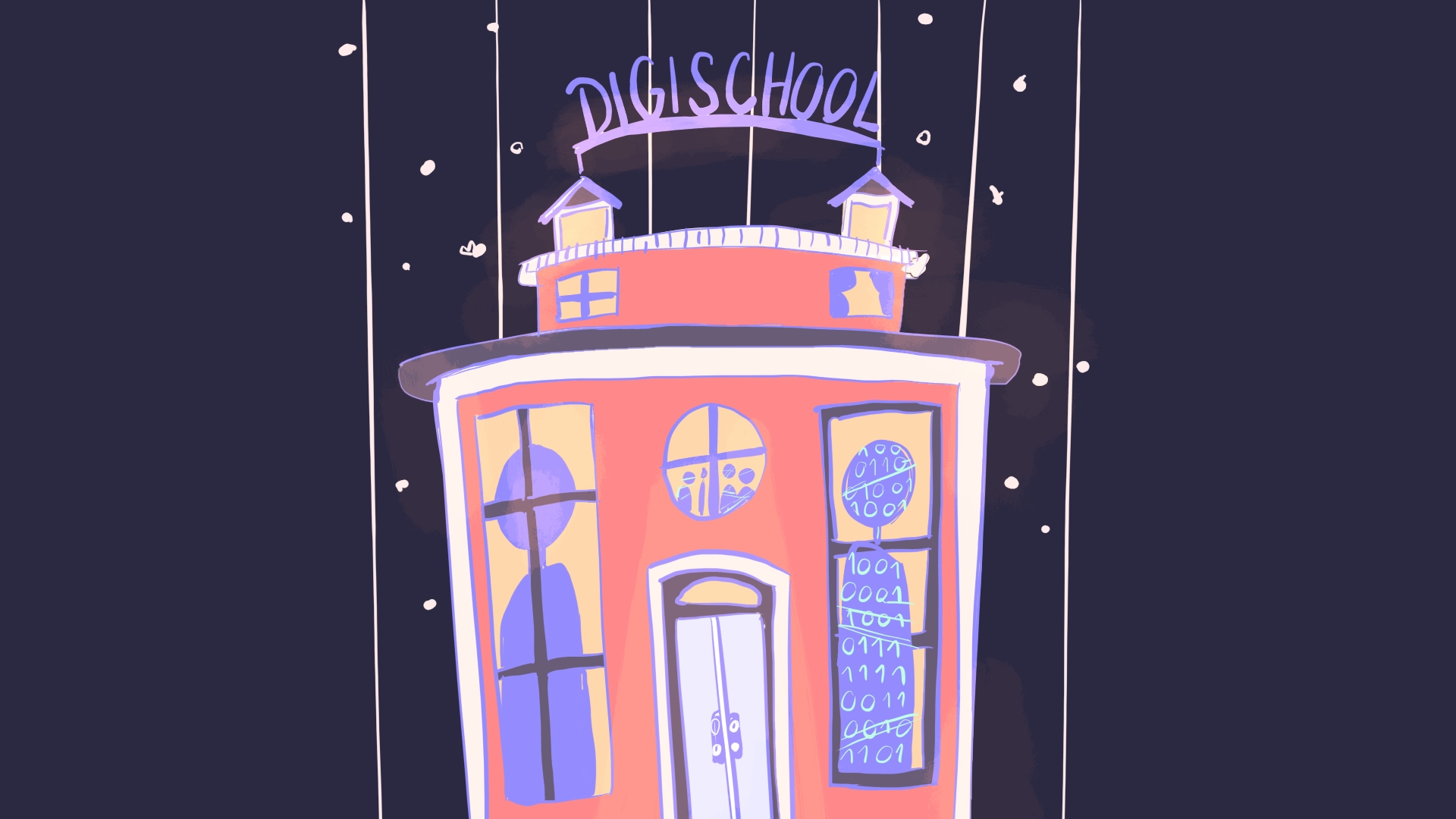 EN The European Commission's support for the production of this publication does not constitute an endorsement of the contents, which reflect the views only of the authors, and the Commission cannot be held responsible for any use which may be made of the information contained therein.
ČR Podpora Evropské komise na zhotovení této práce nevyjadřuje názor Komise, obsah je názorem autora a Komise není zodpovědná za informace v práci obsažené.
2020-1-SK01-KA226-SCH-094350
27